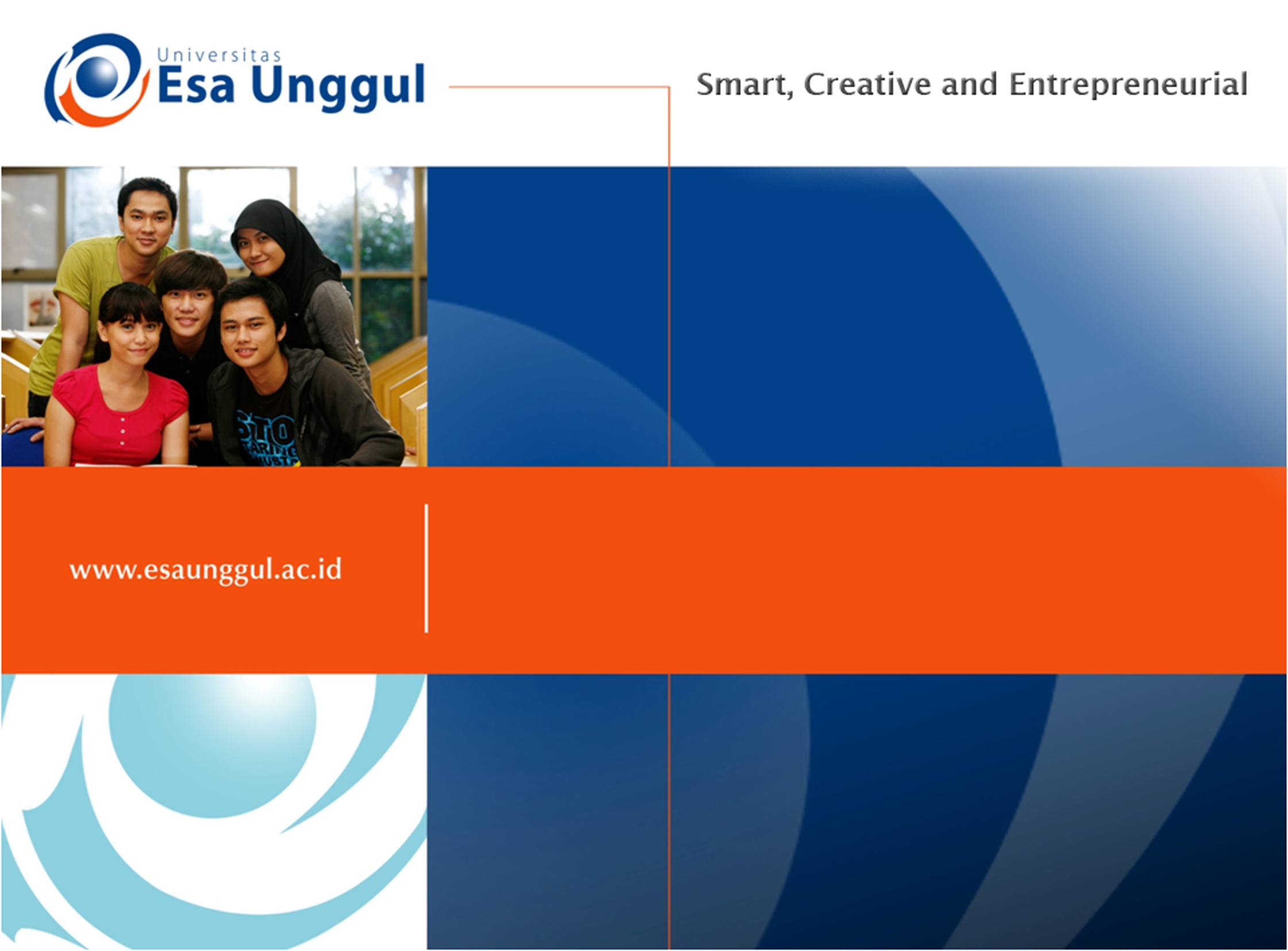 Respon Imun Non Spesifik (Respon Imun Innate)
Dr.Henny Saraswati, S.Si, M,Biomed
Istilah-istilah dalam imunologi
Patogen : agen yang menyebabkan penyakit, mis : virus, jamur, bakteri

Antigen : bagian dari patogen yang bisa menimbulkan respon imun

Hematopoiesis : proses pembentukan sel-sel darah dalam tubuh
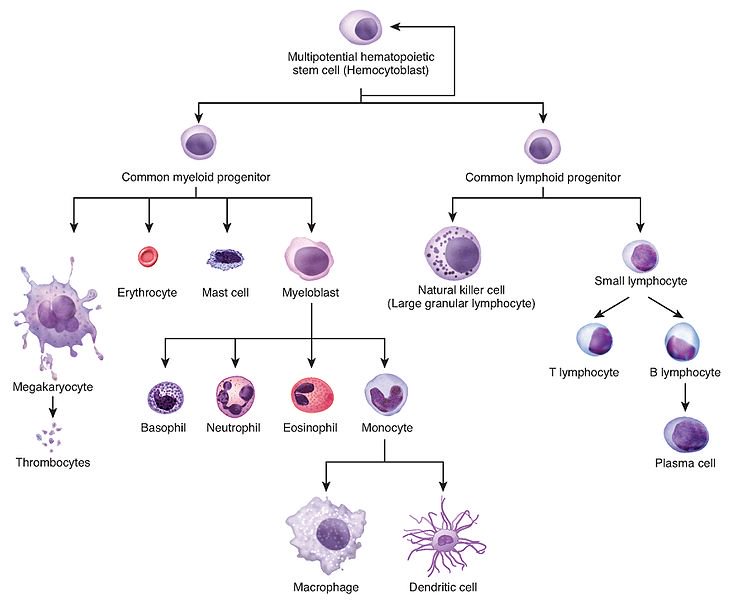 Hematopoiesis
Komponen darah
Darah terdiri dari beberapa komponen, yaitu :
Plasma darah
Sel-sel darah merah
Sel-sel darah putih
Platelet
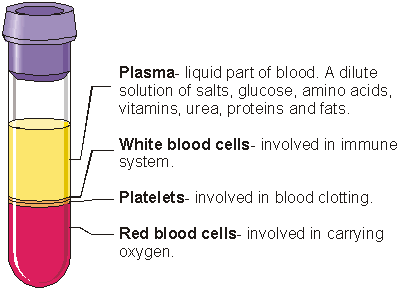 Komponen darah
Plasma berbentuk cair terdiri dari air, protein, asam-asam amino, ion-ion, glukosa, vitamin, lemak
Plasma yang sudah dihilangkan faktor pembekuan darahnya disebut serum
Sel-sel darah merah berfungsi membawa oksigen
Sel-sel darah putih berperan dalam respon imun
Platelet berperan dalam pembekuan darah
Sel darah putih (white blood cells)
Bisa dibedakan menjadi 2 kelompok besar :
Granulosit  memiliki granula
Agranulosit  tidak memiliki granula
Sel-sel granulosit antara lain : netrofil, eusinofil dan basophil
Sel-sel agranulosit : monosit dan limfosit
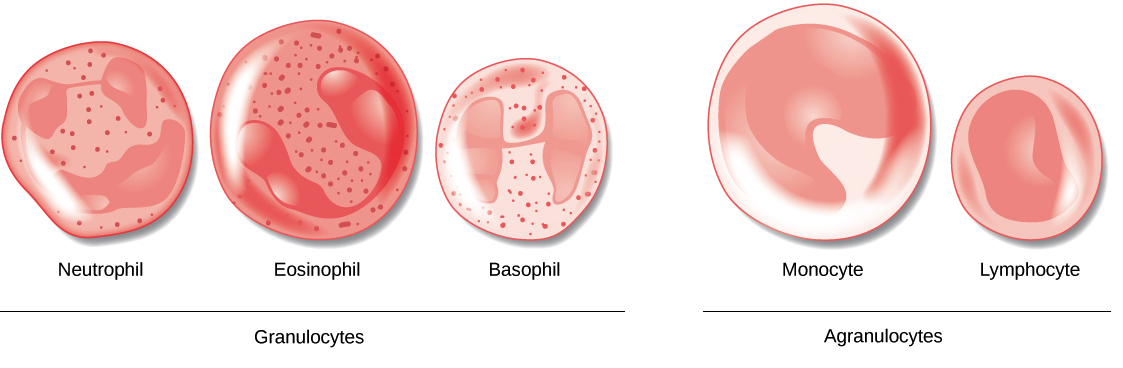 David Vetter (Bubble Boy)
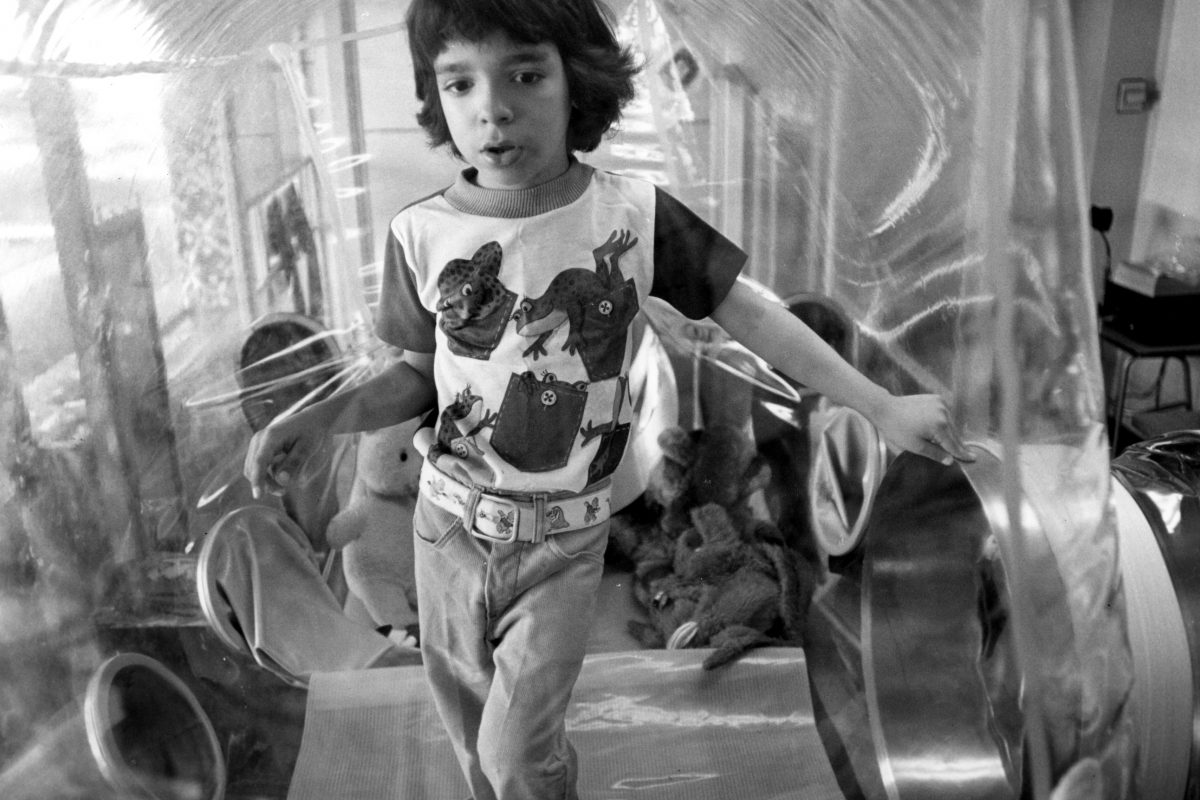 Sumber infeksi dari lingkungan
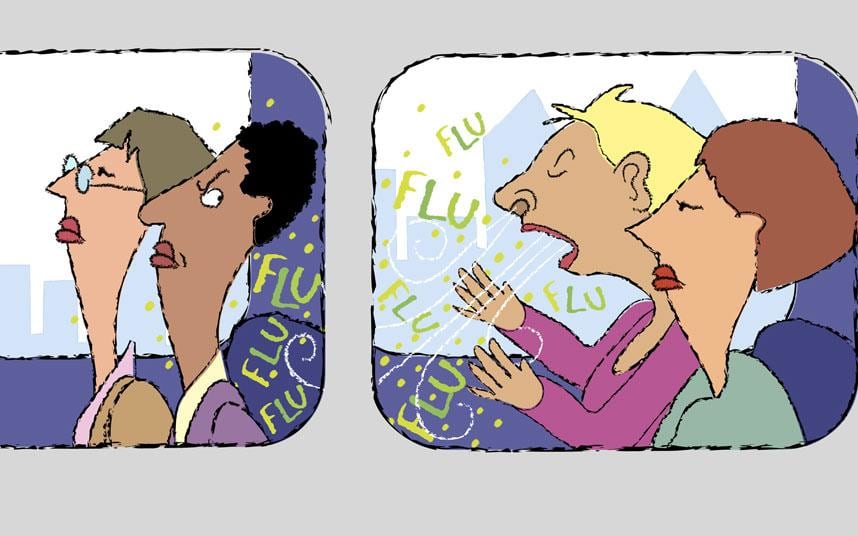 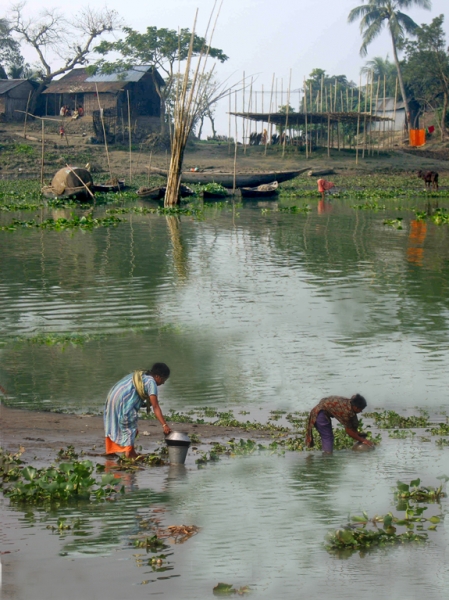 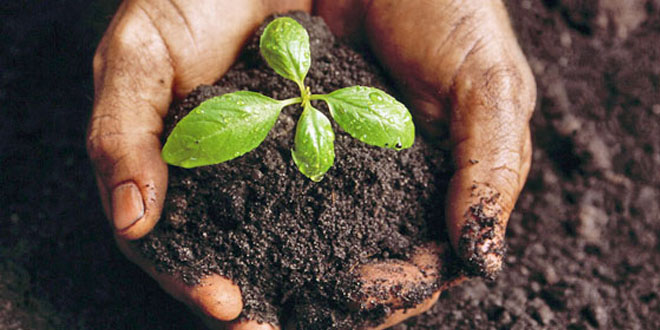 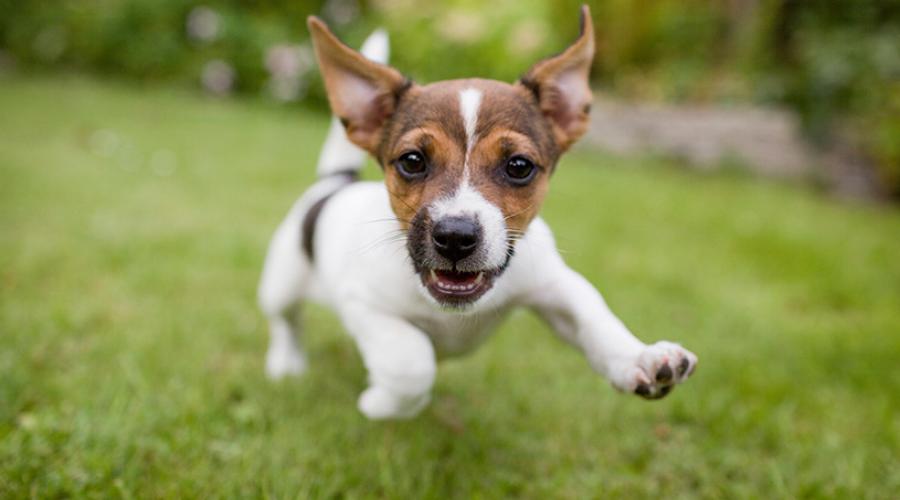 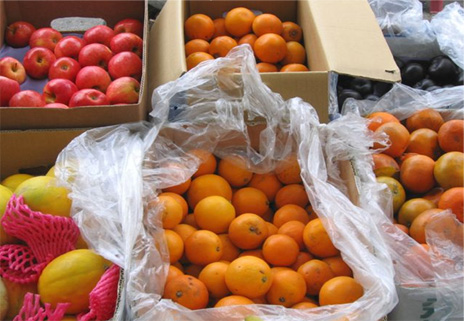 Patogen??
Adalah agen yang bisa menimbulkan penyakit

Kemampuannya menyebabkan penyakit disebut patogenesis
Jenis patogen yang menyebabkan infeksi
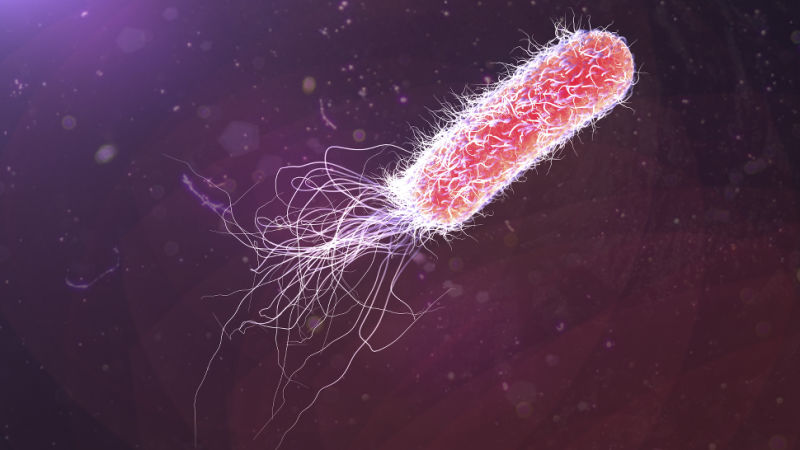 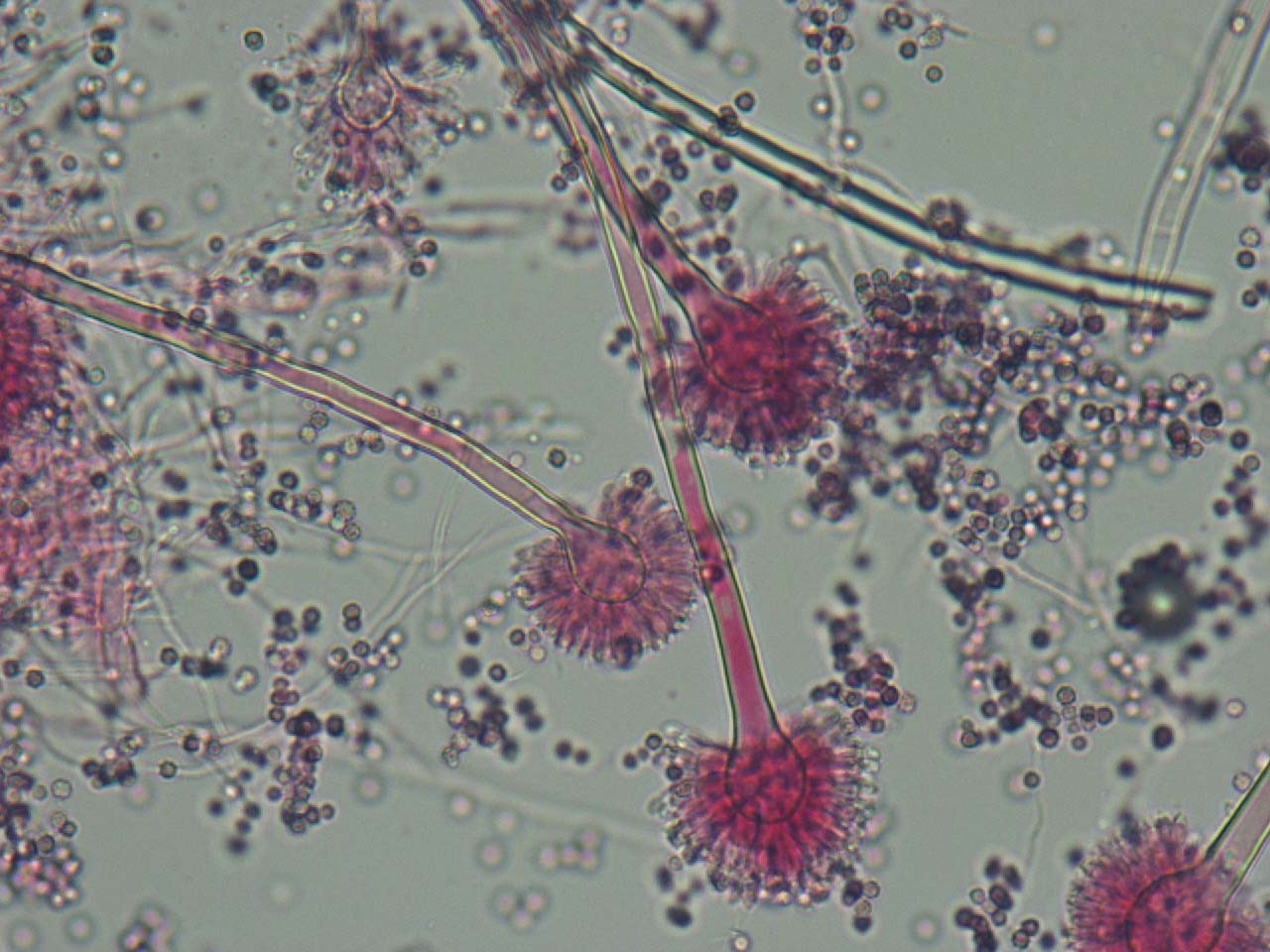 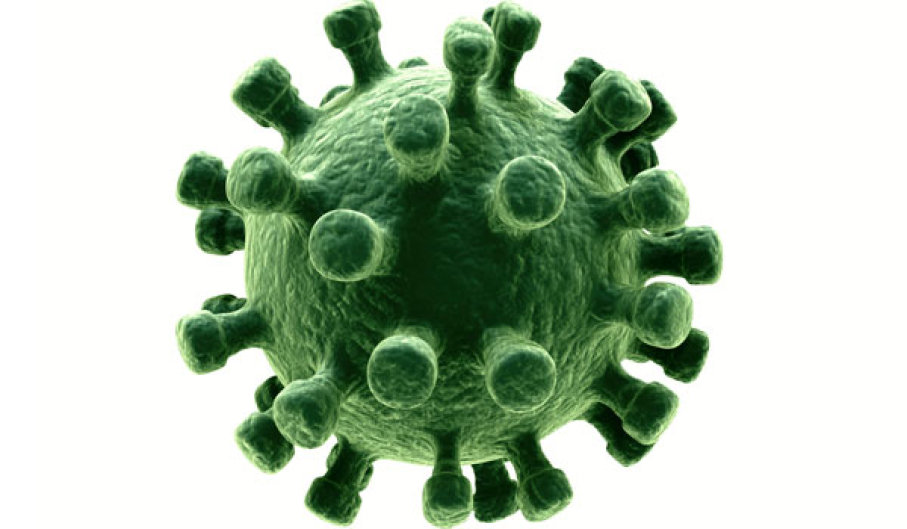 Virus
Jamur
Bakteri
Dipelajari dalam Mikrobiologi
Jenis patogen yang menyebabkan infeksi
Protozoa
Cacing
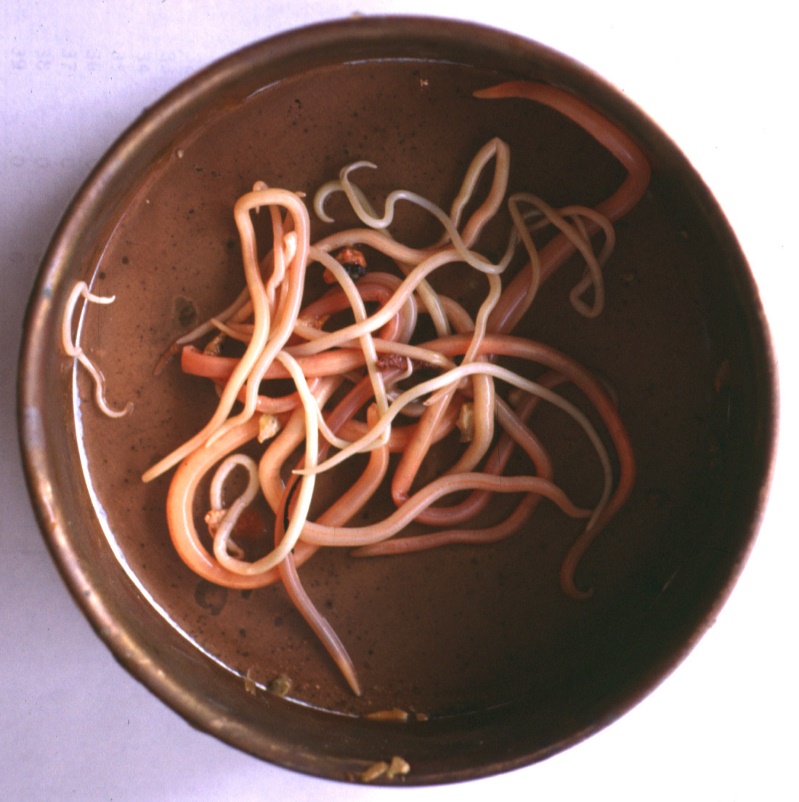 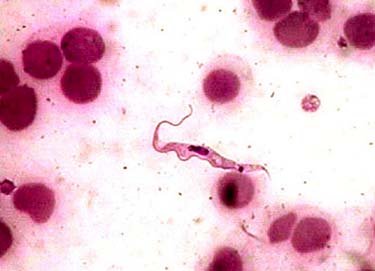 Dipelajari dalam Parasitologi
Jalur Penularan Penyakit
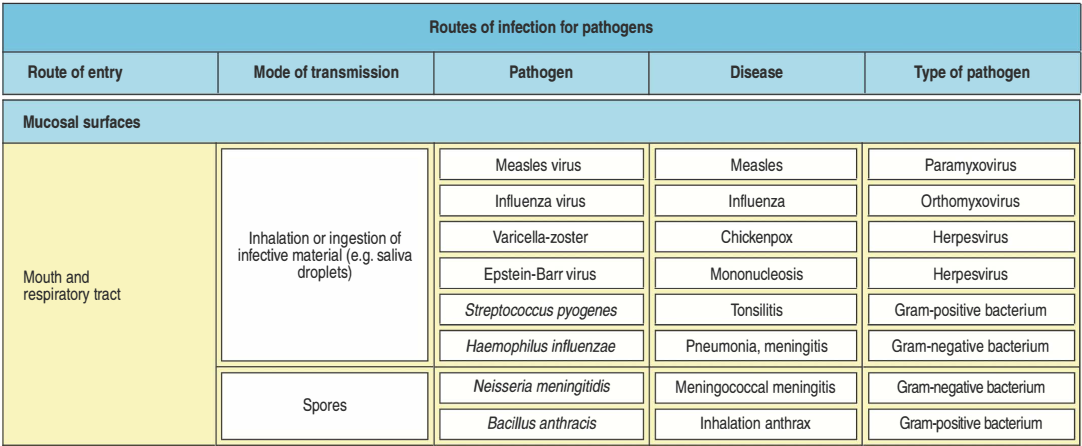 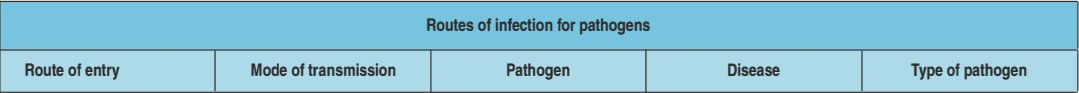 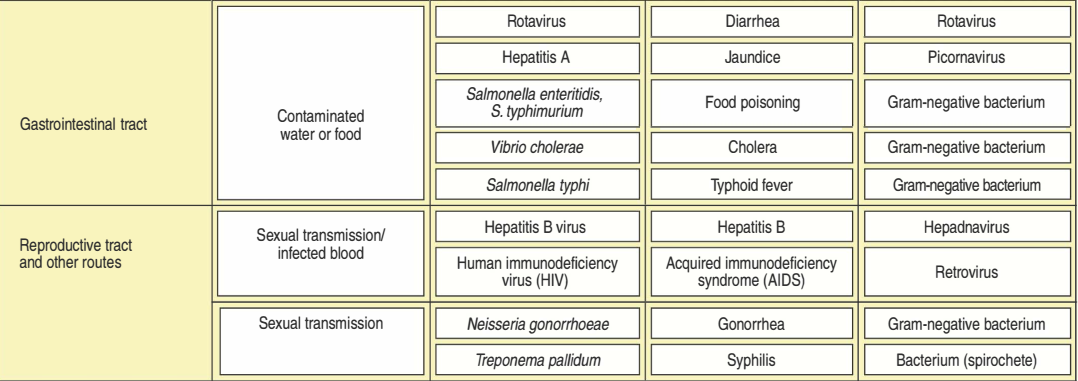 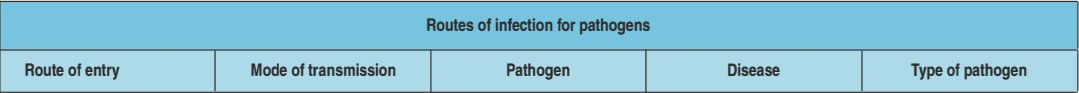 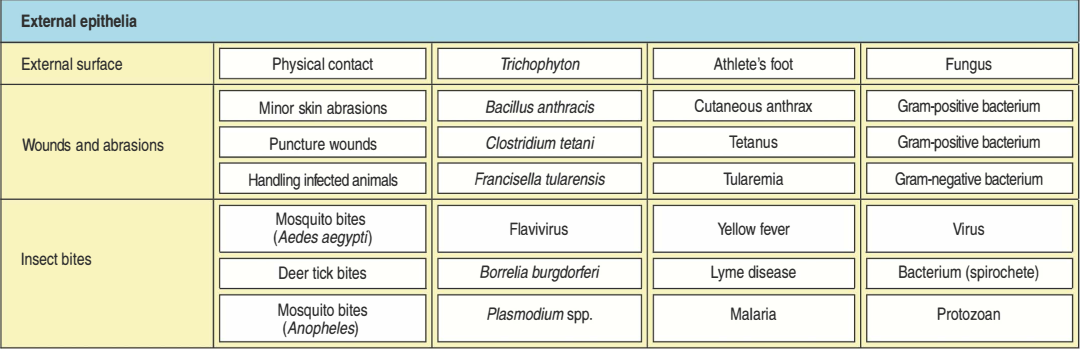 Letak infeksi
Ekstraseluler  di luar sel
Komplemen, fagositosis dan antibodi
Permukaan sel epitel
Peptida antimikroba, antibodi IgA
Sitoplasma 
Sel NK, limfosit T CD8
Pembuluh darah
Sel NK, limfosit T
Infeksi patogen bisa terjadi setiap saat

Tetapi tubuh melakukan mekanisme pertahanan diri 

Bisa menghilangkan sumber infeksi dalam waktu singkat (menit  jam)

Mekanisme ini disebut respon imun non spesifik (respon imun innate)
Sifat respon imun non spesifik
Telah tersedia sebelum adanya infeksi, misal : kulit yang sehat

Bereaksi terhadap semua patogen (tidak spesifik)

Sifat reaksi tidak berlangsung lama  beberapa jam

Mampu membedakan antigen dengan protein normal tubuh
Komponen respon imun non spesifik
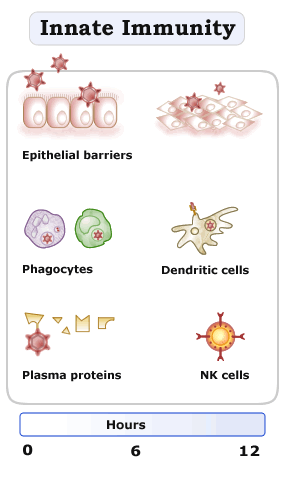 Permukaan epitel

Beberapa sel fagositik (makrofag, netrofil, DC)

Sel-sel non fagositik (sel mast, sel NK)

Protein komplemen (protein plasma)
Fagositosis
Fagositosis
Permukaan Epitel
Merupakan bagian pertama pada tubuh yang menghalangi masuknya patogen ke dalam tubuh

Memberikan perlindungan secara kimiawi, mekanis dan biologis

Terdapat pada kulit, saluran pencernaan, paru-paru, mata, hidung dan mulut
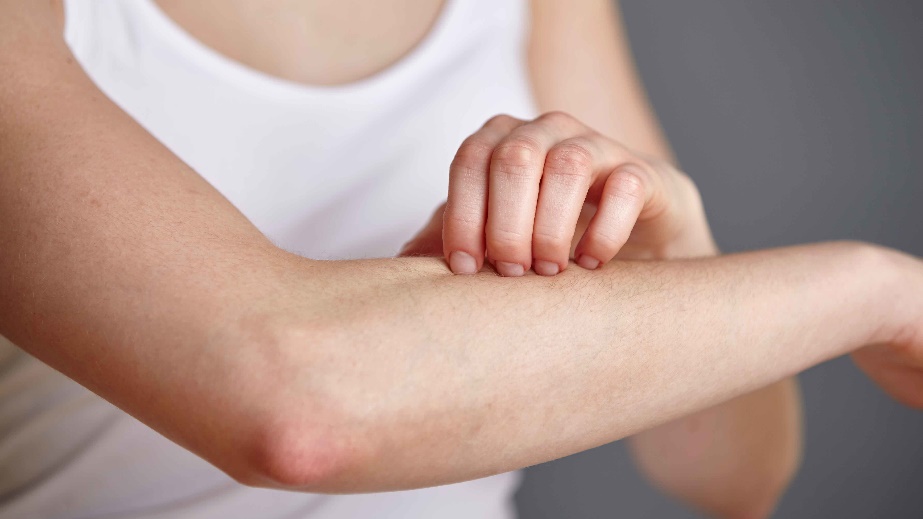 Kulit yang sehat
Mekanis
Tautan antar Sel yang kuat
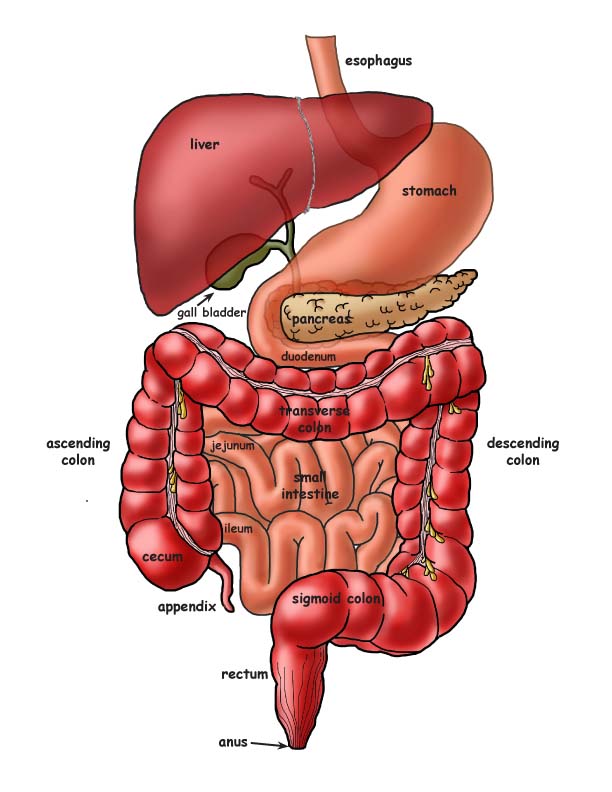 Saluran pencernaan
Mekanis
Tautan antar Sel yang kuat
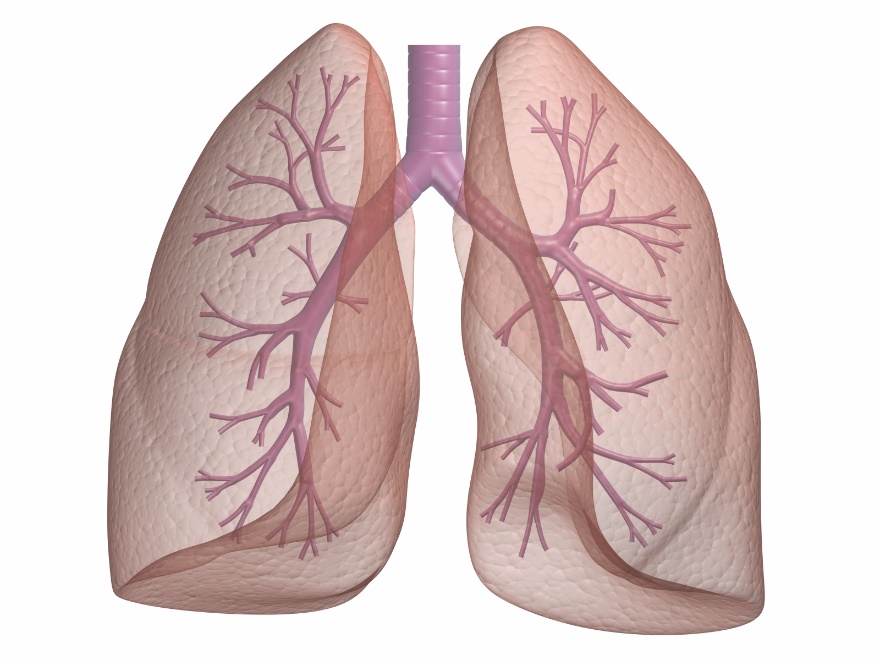 Paru-paru
Mekanis
Tautan antar Sel yang kuat, lendir, pergerakan silia
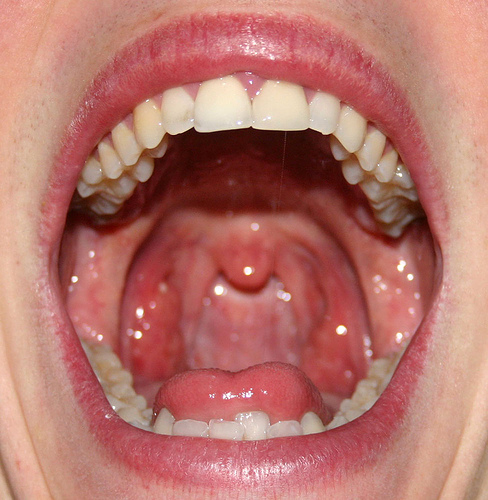 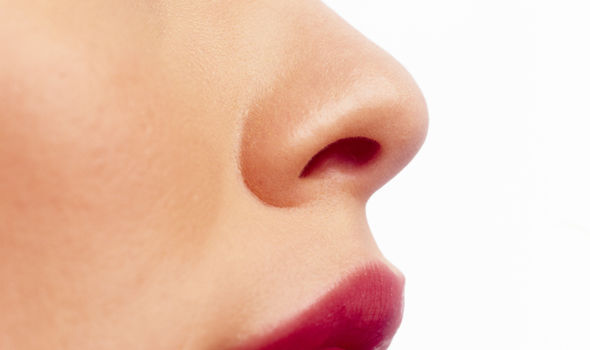 Mata, hidung, mulut
Mekanis
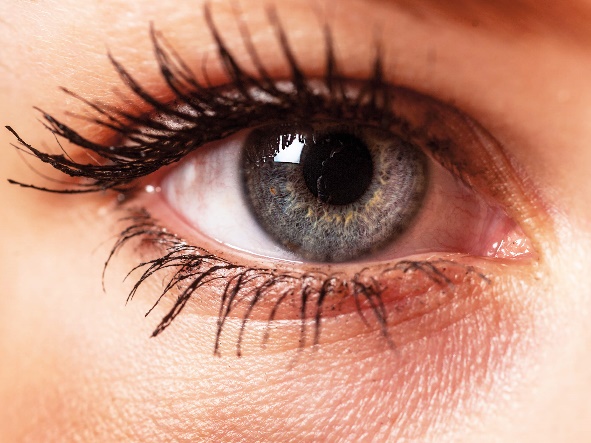 Air mata, lendir, pergerakan silia
Sel-sel fagositik
Diantaranya adalah sel makrofag, dendritik dan netrofil

Cara kerjanya dengan “menelan” patogen dan kemudian dimatikan
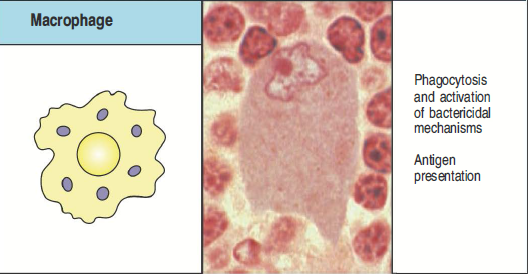 Sel makrofag
Diferensiasi sel monosit
Terdapat di semua jaringan tubuh
Mampu menembus jaringan pembuluh darah sehingga bisa “mengejar” patogen
Mengeluarkan sitokin untuk merekrut sel-sel imun menuju ke tempat infeksi (signaling signal)
Membantu terjadinya proses peradangan (inflamasi)
Cara kerja makrofag
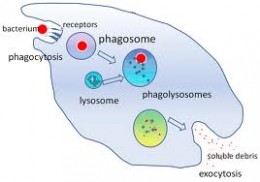 Netrofil
Merupakan sel granulosit (memiliki granula)
Granula ini bersifat racun pada patogen 
Terdapat lobus (inti) sejumlah 2-5 lobus
Merupakan salah satu sel yang pertama kali sampai di tempat infeksi
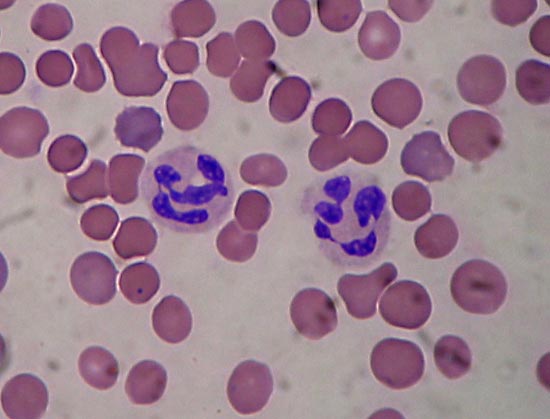 Sel Dendritik
Berstruktur seperti dendrit pada sel saraf
Sifat fagositnya disebut makropinositosis artinya bahwa dapat “menelan” molekul dalam ukuran besar
Terdiri dari 2 macam sel :
Sel dendritik myeloid (myeloid dendritic cells, mDC)
Sel dendritik plasmasitoid (plasmacytoid dendritic cell, pDC)

Fungsi utamanya adalah sebagai Antigen Presenting Cells (APC)
Sel Dendritik sebagai Antigen Presenting Cells
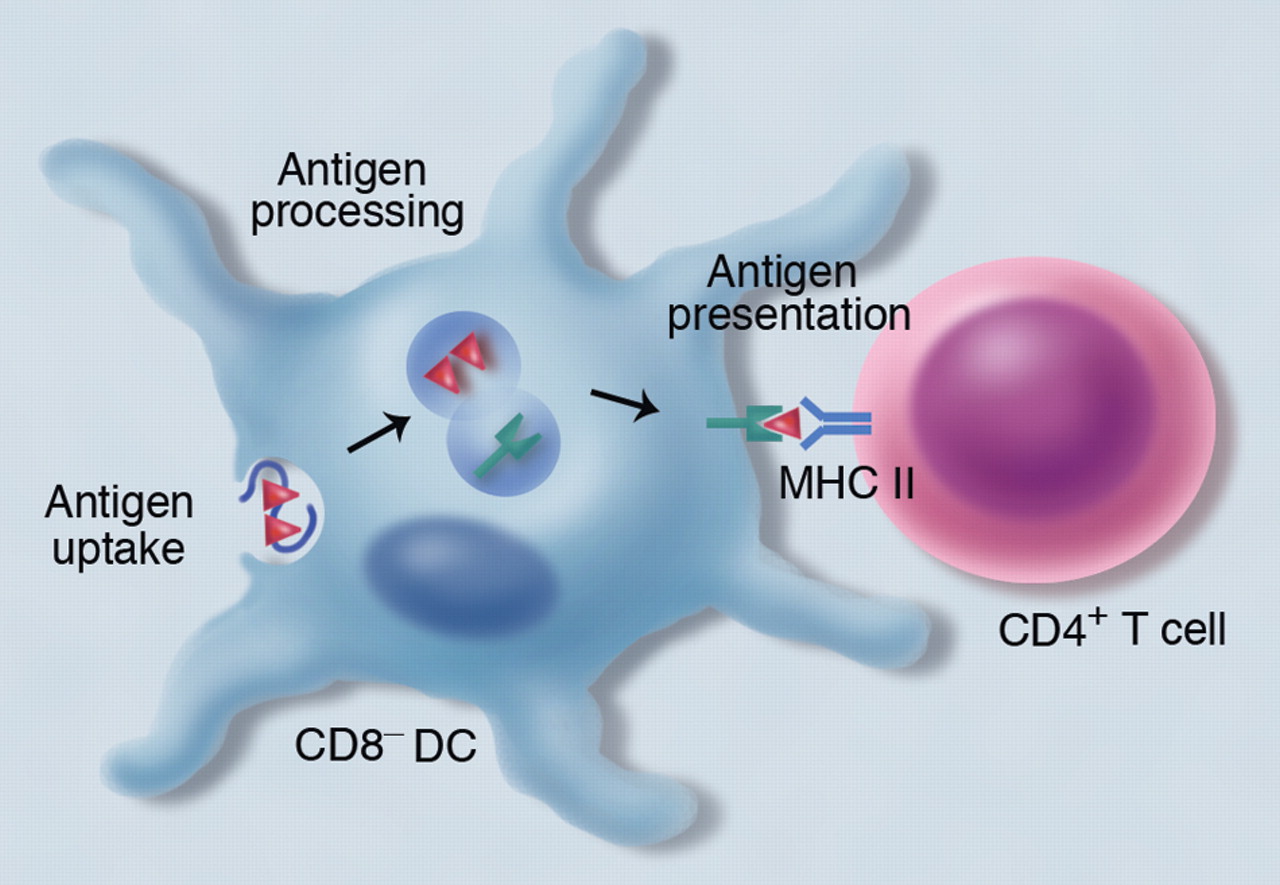 Cara Kerja sel dendritik
Sel dendritik sebagai jembatan antara respon imun non spesifik dan spesifik
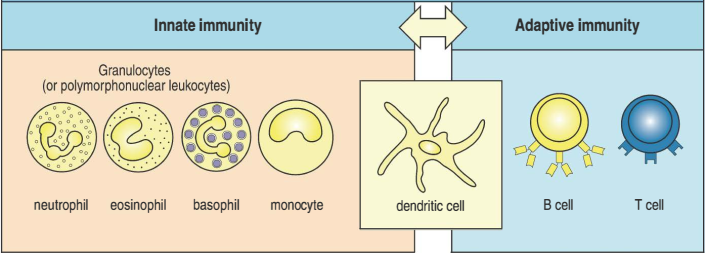 Eosinofil
Memiliki 2 lobus
Mengeluarkan protein toksik terhadap mikroba
Berperan juga dalam proses peradangan bersama dengan sel mast dan basophil
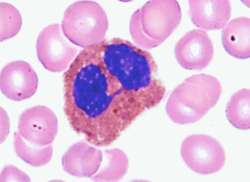 Perbedaan antara netrofil, eosinophil dan basofil
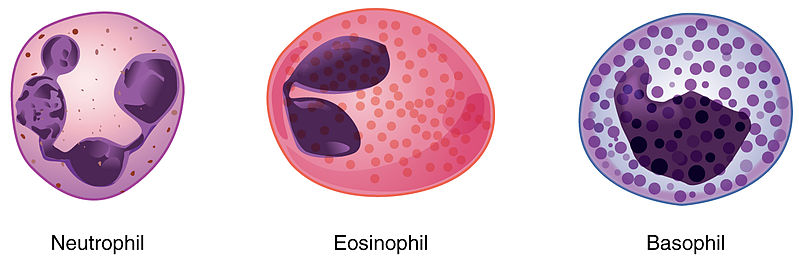 Sel mast/mast cells
Terdapat di sebagian besar jaringan  terutama yang berhubungan dengan lingkungan eksternal, mis: kulit, saluran pernafasan




Membantu eliminasi mikroba dengan produksi protein inflamasi, vasodilatasi, rekruitmen sel-sel fagosit ke tempat infeksi 
Berperan dalam kejadian alergi dan anafilaksis  pelepasan histamin
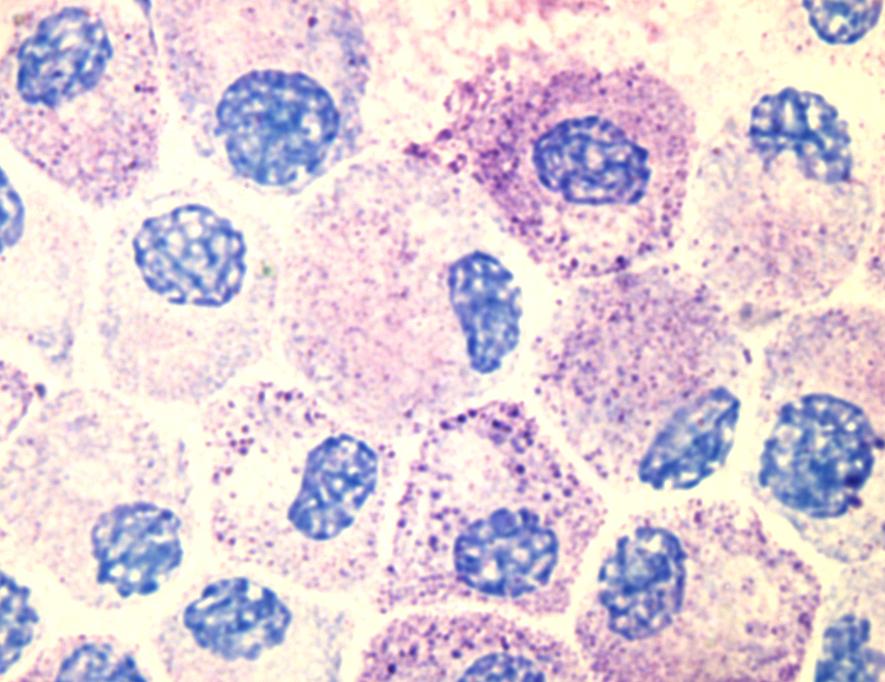 Peran sel mast saat terjadi infeksi
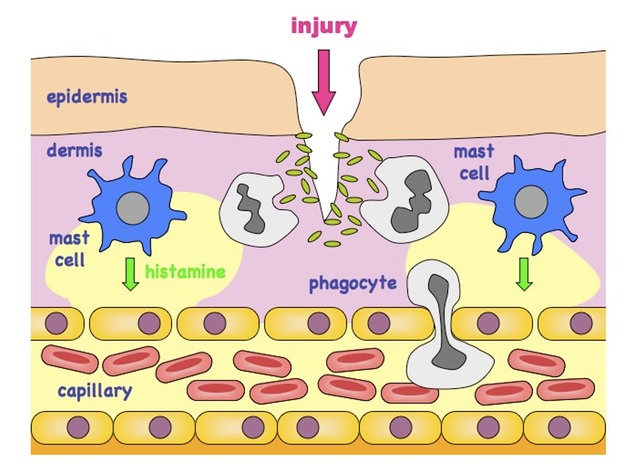 Sel mast dalam kejadian alergi
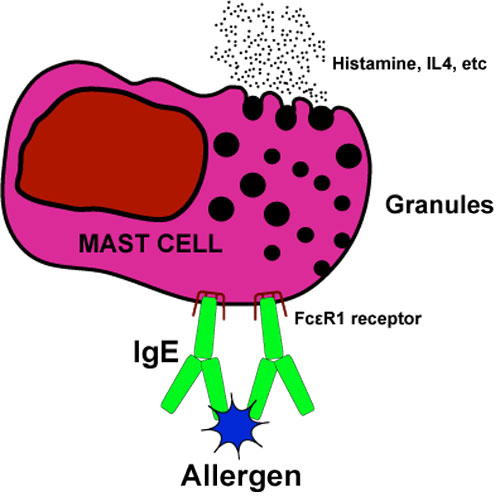 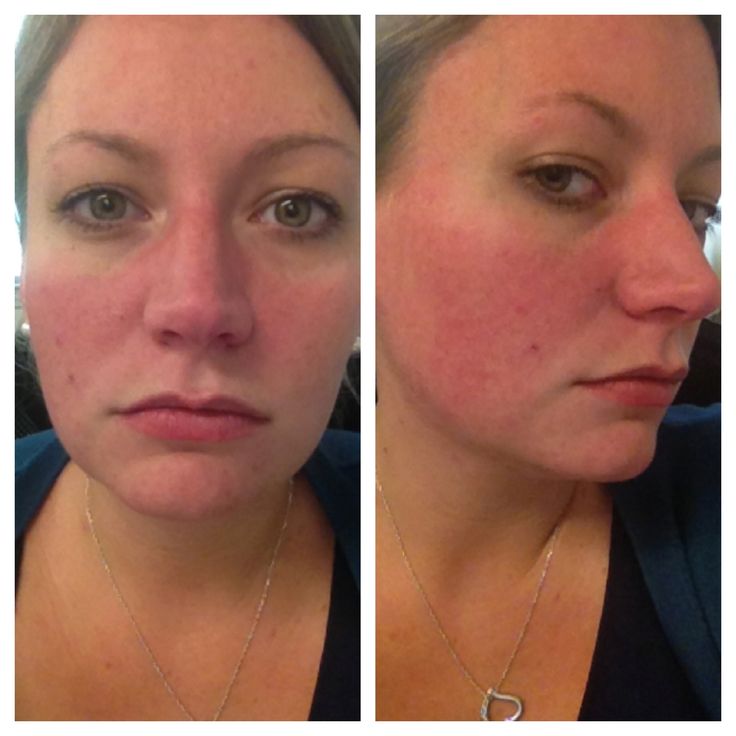 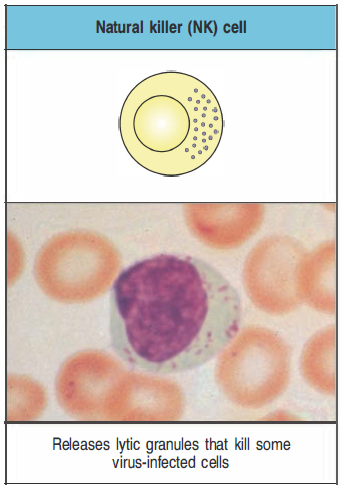 Sel NK (Natural Killer)
Cara kerjanya adalah membunuh sel yang terinfeksi
Dengan melepaskan perforin yang dapat merusak membran sel dan Granzyme yang dapat merusak sel dan mengakibatkan apoptosis
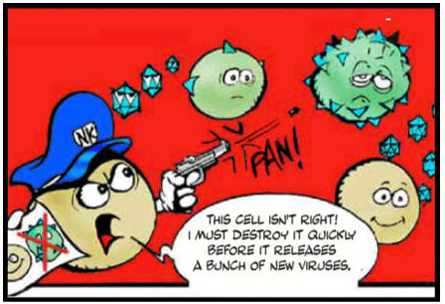 Protein Komplemen
Merupakan protein yang membantu proses opsonisasi antibiotik terhadap antigen
Ditemukan oleh Jules Bordet di tahun 1890
Terdapat di plasma darah
Banyak diproduksi oleh sel-sel hati
Terdiri dari 30 jenis protein
Jika terdapat patogen maka bentuknya menjadi aktif
Jika tidak terdapat patogen maka bentuknya tidak aktif
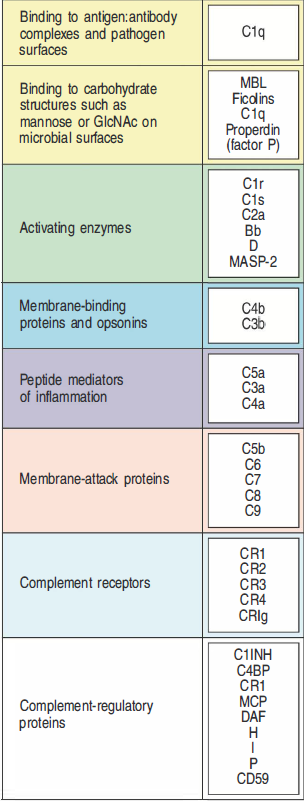 Beberapa protein fungsional pada komplemen
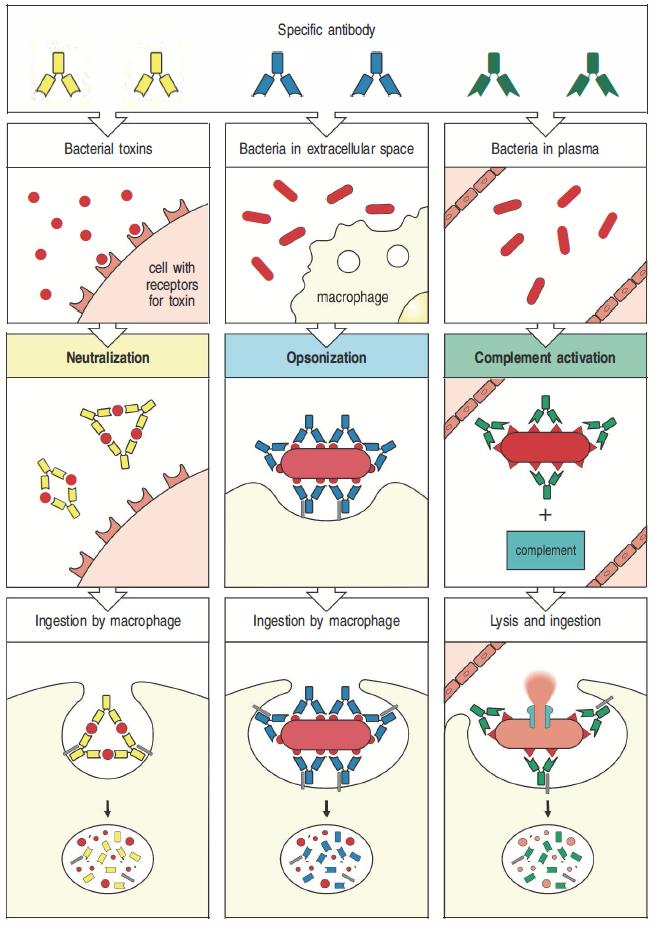 Cara Kerja Protein Komplemen membantu Opsonisasi antibodi